Marathon RDA
Gordon Dunsire
Chair, RDA Steering Committee
Presented at Bibliothèque national de France, Paris,
2 May 2016
1: Evolution of RDA
RDA: resource description and access
“RDA is a package of data elements, guidelines, and instructions for creating library and cultural heritage resource metadata that are well-formed according to international models for user-focussed linked data applications.”
RDA Board, 2015
http://www.rda-rsc.org/node/235
[Speaker Notes: The RDA Board, formerly the Committee of Principals for RDA, made this statement as part of an announcement affirming commitment to the internationalisation of RDA: resource description and access.]
Progress on RDA governance
November 6, 2015: Change of name
Committee of Principals
For RDA
(CoP)
RDA Board
Joint Steering Committee
For Development of RDA
(JSC)
RDA
Steering Committee
(RSC)
http://www.rda-rsc.org/
[Speaker Notes: The Committee of Principals and Joint Steering Committee changed names in November 2015.]
RDA Steering Committee
Europe
Asia
North America
Chair of RDA Board
Latin America
& the Caribbean
Africa
Oceania
ALA Publishing
Technical Team Liaison
Chair
Translations Team Liaison
Secretary
Wider Community Engagement
Examples Editor
[Speaker Notes: This is the final structure of the RSC.

Members marked in blue are already in place.

Members marked in gray have clear transition paths.

The other members are in preliminary stages of transition planning.]
RDA Working Groups
Technical
Standing
Working Groups→
Translations
Music
←Task and Finish
Working Groups
Aggregates
Places
Archives
Capitalization Instructions
Rare materials
RDA/ONIX Framework
Fictitious Entities
Relationship Designators
[Speaker Notes: Working groups marked in green are active.

A new Rare Materials Working Group is about to be implemented.

This has taken priority over the new Archives Working Group, which is in the preliminary stages of planning.]
Contexts (next 2-3 years)
Governance transition
FRBR Library Reference Model
International standards (IFLA, ISSN, …)
Toolkit review and re-organization
FRBR-LRM and RDA
LRM “a high-level conceptual model … intended as a guide or basis on which to elaborate cataloguing rules”
RDA guidance, instructions, elements
“operates at a greater level of generality than FRBRoo, which seeks to be comparable in terms of generality with CIDOC CRM”
RDA cultural heritage communities
LRM “this model is developed very much with semantic web technologies in mind”
RDA linked data communities
FRBR-LRM and RDA entities
Any Thing:
Covers all other types of thing
has appellation
Collective
agent
Agent
W
M
C
E
F
P
Nomen
I
Place
Res
is created by
Timespan
is type of
is associated with
is modified by
From attributes to relationships
has manifestation
statement
Publication statement
Transcribed
M
C
Place
Nomen
Nomen
Nomen
has place of publication
has publisher’s name
Timespan
Recorded
has date of publication
The 4-fold path
The “4-fold path” supports catalogue cards, flat file schema, RDBMS, and linked data (RDA database implementation scenarios)
Describing a related entity:
Unstructured description
Structured description
Identifier
URI
General guidance and instructions:
Simple
Less duplication
Easier to translate
2: RDA data in production
To ensure semantic clarity:
RDA in MARC
MARC Authority?
MARC
Item
0xx
1xx
2xx
3xx
…
MARC
Work
0xx
1xx
2xx
3xx
…
MARC
Expression
0xx
1xx
2xx
3xx
…
MARC
Manifestation
0xx
1xx
2xx
3xx
…
MARC
Family
0xx
1xx
2xx
3xx
…
MARC
Corporate Body
0xx
1xx
2xx
3xx
…
MARC
Person
0xx
1xx
2xx
3xx
…
MARC
Place
0xx
1xx
2xx
…
MARC
Timespan
0xx
1xx
2xx
…
MARC
Nomen
0xx
1xx
2xx
…
http://rballs.info
RDA data: r-balls
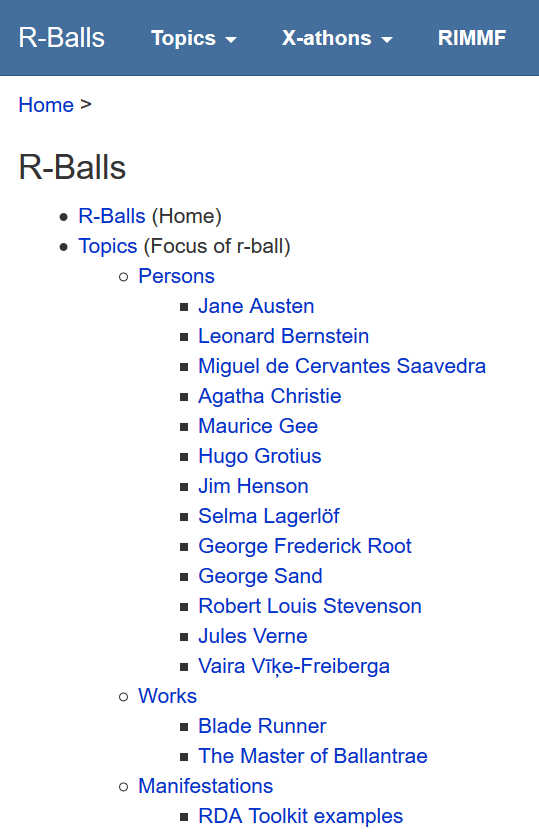 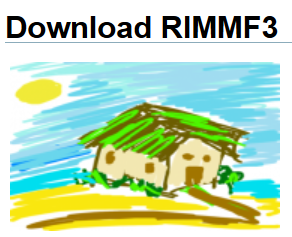 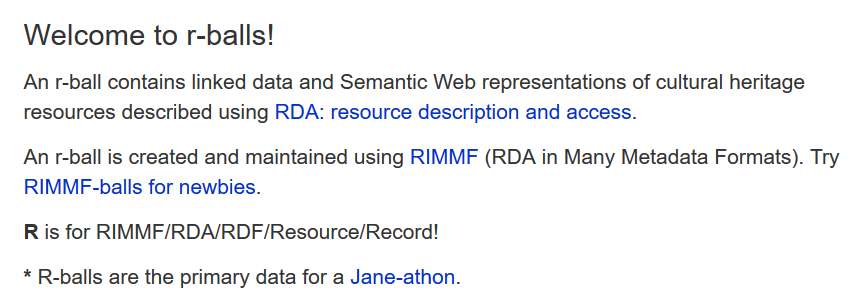 RIMMF relationship tree (R-Tree)
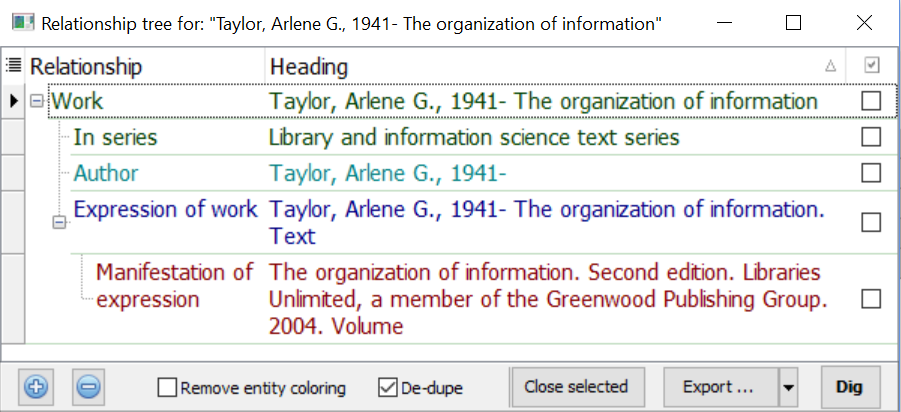 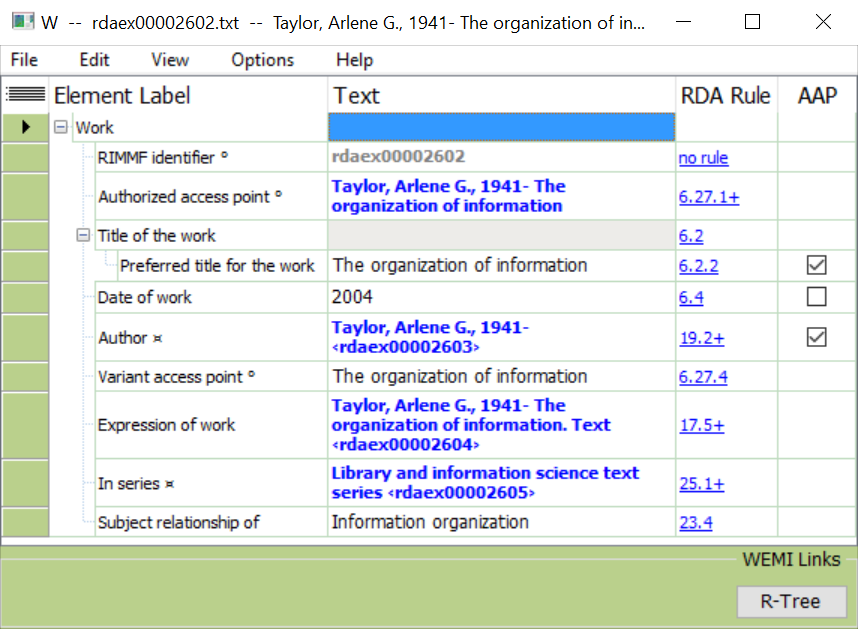 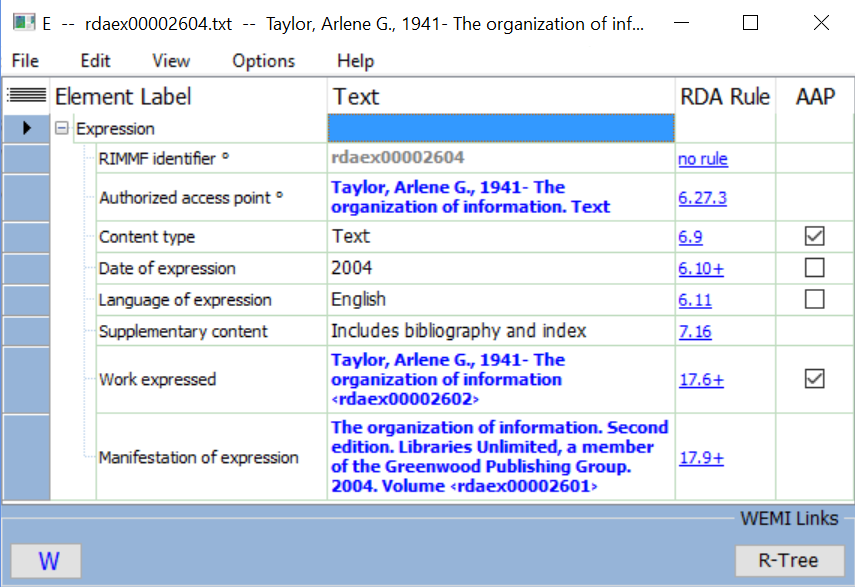 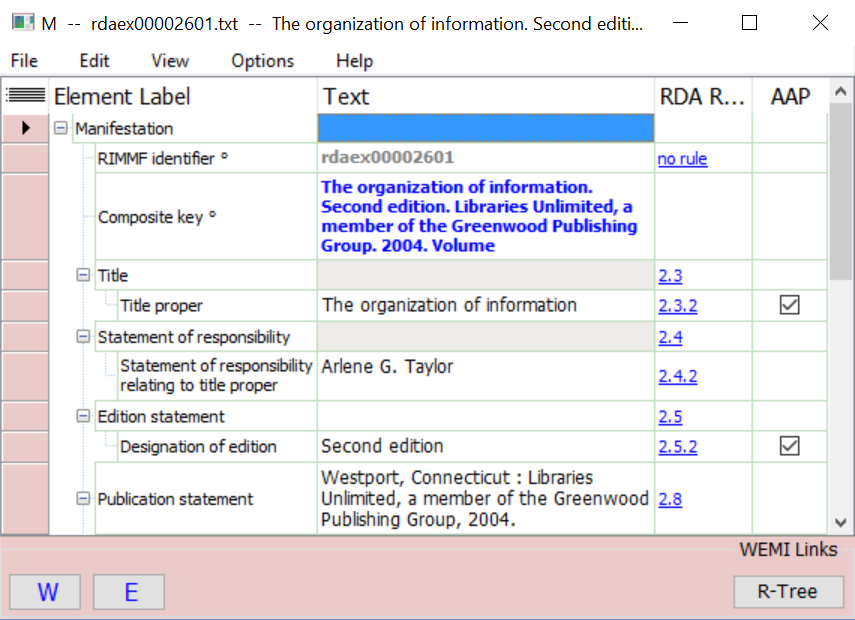 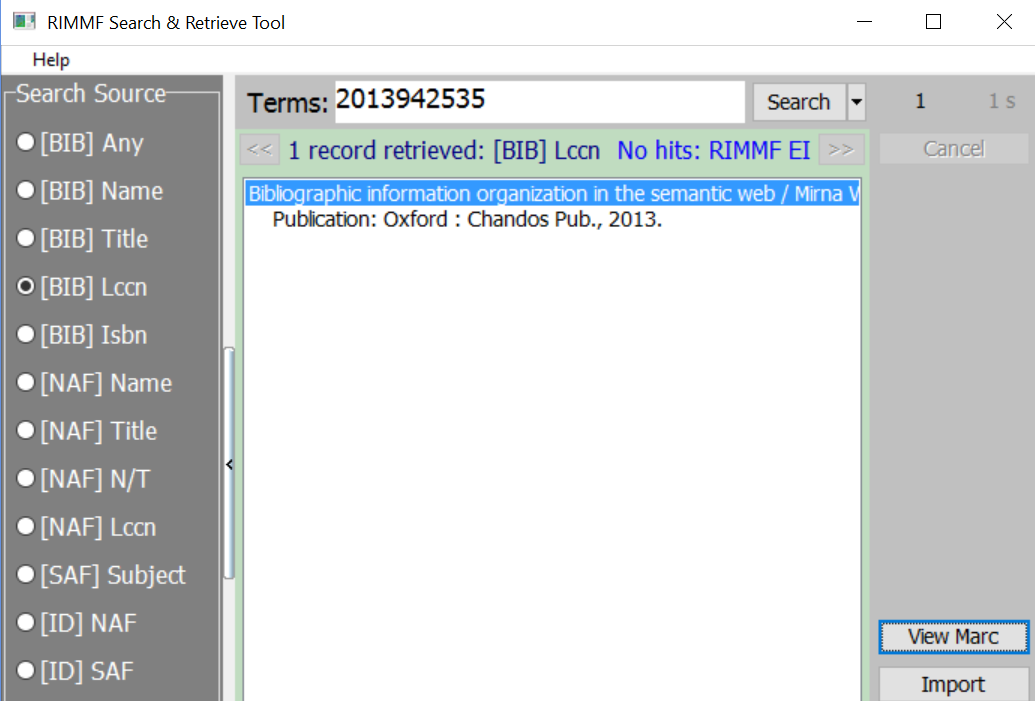 RIMMF import from Library of Congress MARC21 catalogue
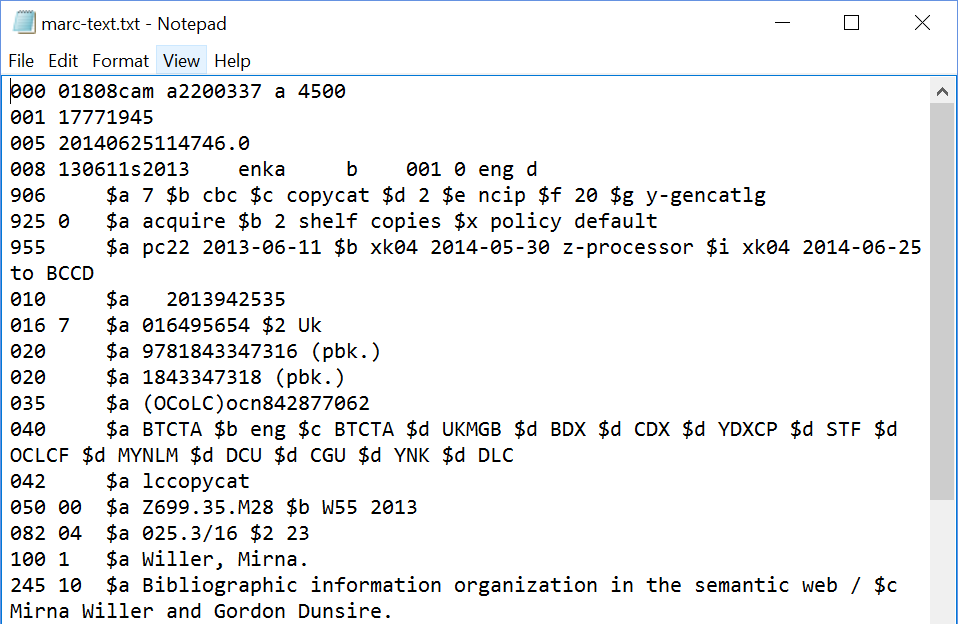 MARC21 record
RIMMF FRBRizes MARC21 record to RDA data set
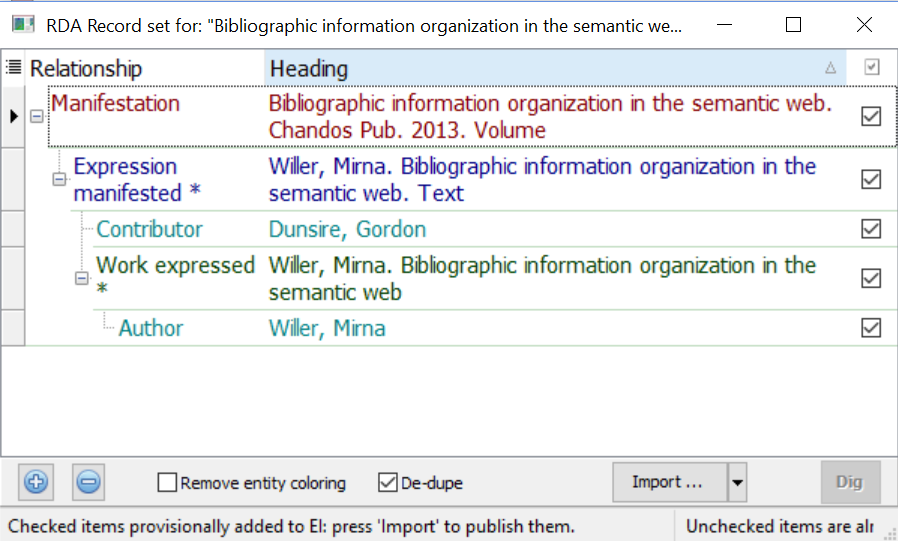 RDA data
“RDA is a package of data elements, guidelines, and instructions for creating library and cultural heritage resource metadata that are well-formed according to international models for user-focussed linked data applications.”
RDA Toolkit provides the user-focussed elements, guidelines, and instructions.
RDA Registry provides the infrastructure for well-formed, linked, RDA data applications. Open Metadata Registry (OMR) provides linked data representation of RDA elements.
[Speaker Notes: The RDA data ecosystem is summed up in this sentence introducing the RDA Board’s announcement of RDA’s strategic directions.

The RDA package is delivered by an infrastructure of two interacting services.

The human-facing components, including the guidelines and instructions, are the Toolkit.

The data-facing components are contained in the Registry.

Applying the data capture and storage techniques in RDA Toolkit to the data architecture in the RDA Registry produces well-formed data for RDA applications.]
Linked data and RDF
Resource Description Framework (RDF)
RDA based on Dublin Core Abstract Model (DCAM)
Designed for machine-processing of metadata at global scale (Semantic Web)
24/7/365
Trillions of operations per second
The cloud
Connecting the crowd
The universe of human discourse
Complexity of relationships: Moby Dick
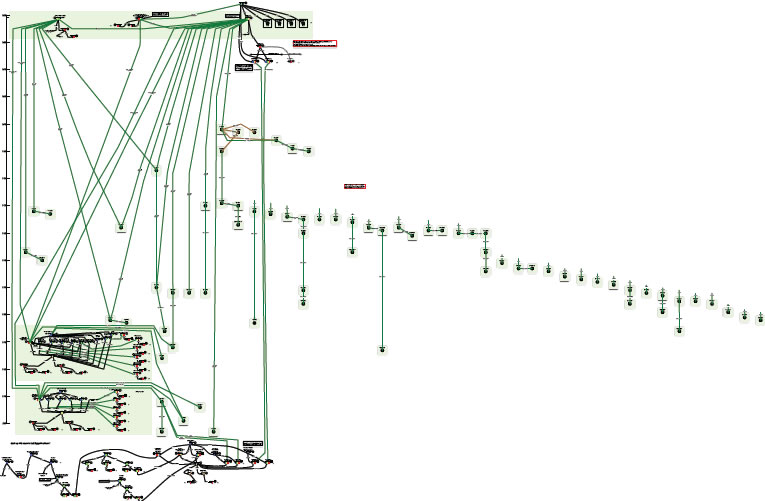 Diagram using FRBR entities and relationships
Printed editions
“OrsonWhales” mash-up (YouTube)
Ronald J. Murray: From Moby Dick to mash-ups
http://www.slideshare.net/RonMurray/from-mobydick-to-mashups
[Speaker Notes: RDA data is designed to reflect the complexity of relationships found in library and cultural heritage resources.

This is an example of a paper exercise to draw the relationships between the various printed editions of Herman Melville’s novel “Moby Dick”.

The complex sub-graph at the bottom represents a multimedia mash-up of Moby Dick with Orson Welles (who acted in the film of Moby Dick).

This diagram can be readily extended.

We could add the film starring Gregory Peck as Captain Ahab, and other film and tv adaptations, in multiple formats and editions. And the various recordings of the instrumental “Moby Dick” (for solo drummer!) by Led Zeppelin, and all the other recordings by the group, in multiple formats and editions. And so on.]
RDA in RDF
RDA controlled terminologies represented as RDF value vocabularies
Example: RDA carrier type vocabulary
Entities, attributes, and relationships represented as RDF element sets
Entities represented in RDF as classes
Attributes and relationships represented in RDF as properties (“predicates”)
Example: RDA manifestation properties
RDA Registry: rdaregistry.info
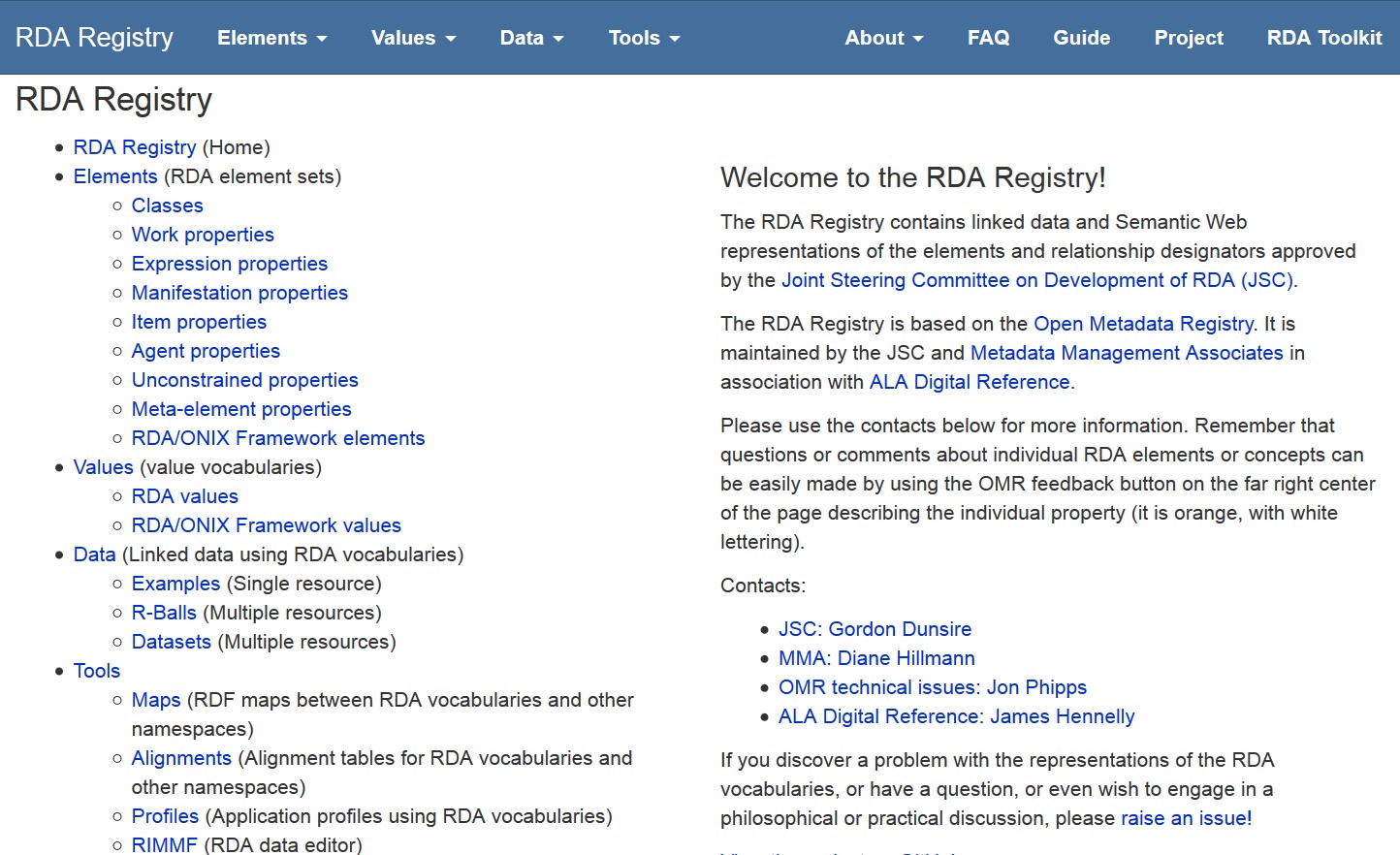 RDA Reference
Elements, attributes, relationships
Values
Other Glossary terms
Translations and partial translations
[Speaker Notes: The RDA Registry provides access to linked data versions of the RDA element sets and value vocabularies.

The Registry also provides access to tools for creating and editing RDA data and making it interoperate with non-RDA and non-FRBR applications.]
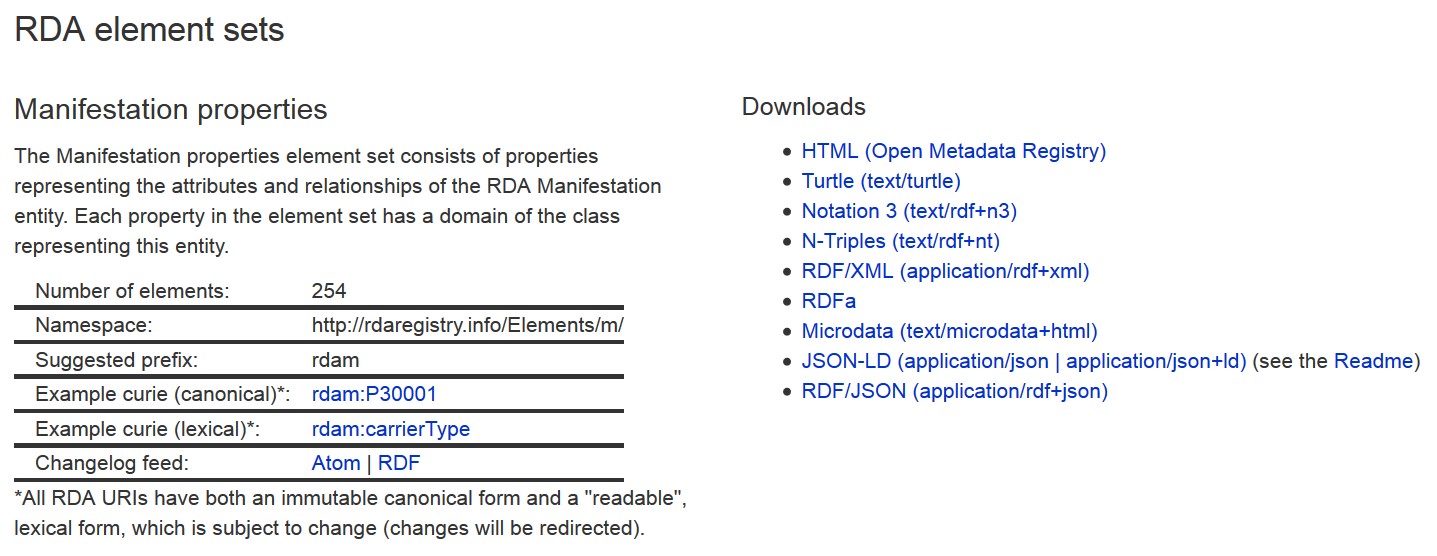 Except HTML for humans
RDF linked data serializations
Formal or canonical URI is “opaque”
- not intended for human readability
Lexical URI is intended for human readability
 in different languages
[Speaker Notes: RDA URIs are opaque and do not hint at their meaning or semantics. This avoids issues of language and changes of label.

RDA has developed lexical URIs that can be “read” more easily by developers. These can be in any language; the lexical URIs are automatically linked to the canonical URI.

Each RDA element set and value vocabulary can be freely downloaded in different versions or serializations of RDF.

Human-readable versions are available in the Open Metadata Registry]
Multilingual linked data
RDF as global language
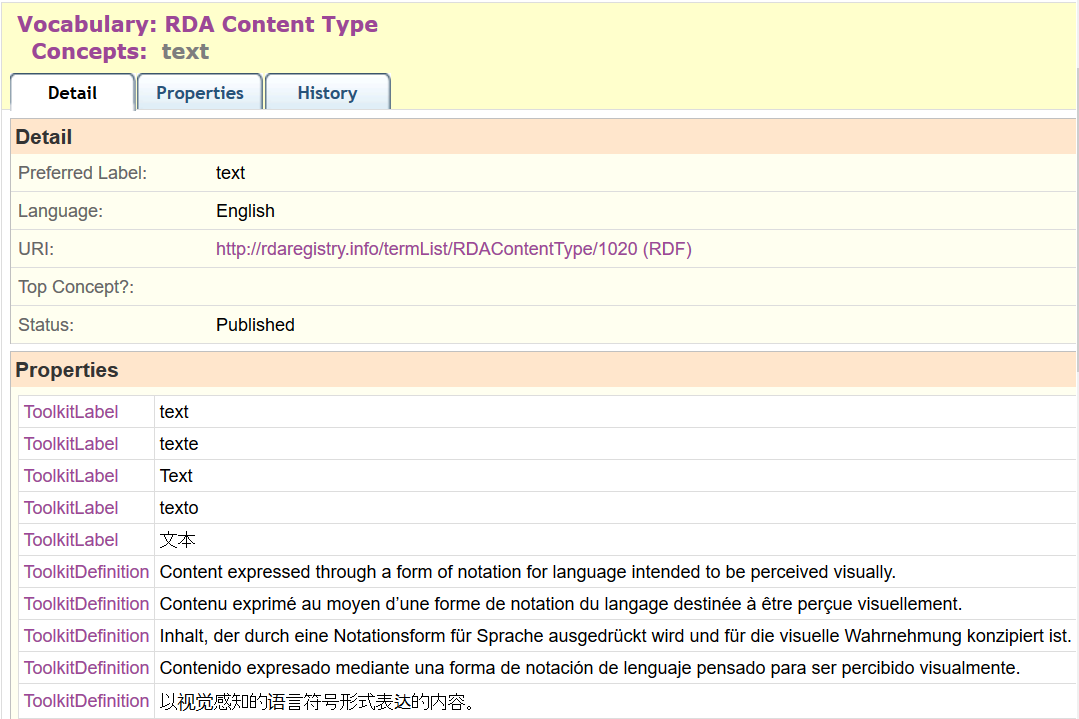 French
German
Spanish
Chinese
…
[Speaker Notes: This is a partial screen-shot of the OMR view of the RDA Media type “microform”.

The term label, definition, and scope note in multiple languages are linked to the URI for the term. This basic feature of RDF, the separation of strings (labels, etc.) from things (URIs), is fully exploited by the RDA Registry.

Value vocabularies are represented using SKOS (Simple Knowledge Organization System) elements. SKOS allows one preferred label per language, and as many definitions and notes as are required. RDA uses SKOS elements for broader, narrower, and term or concept equivalence to represent semantic hierarchies and maps.

The RDA Toolkit is currently available in French, German, and Spanish, with Finnish and Italian translations scheduled for the next series of updates. A separate translation is published in China. The RDA Translations Policy requires all full translations of the Toolkit to be represented in linked data format in the Registry.

Partial translations covering the RDA Reference data of element sets and value vocabularies will also be added to the Registry.]
Multilingual data
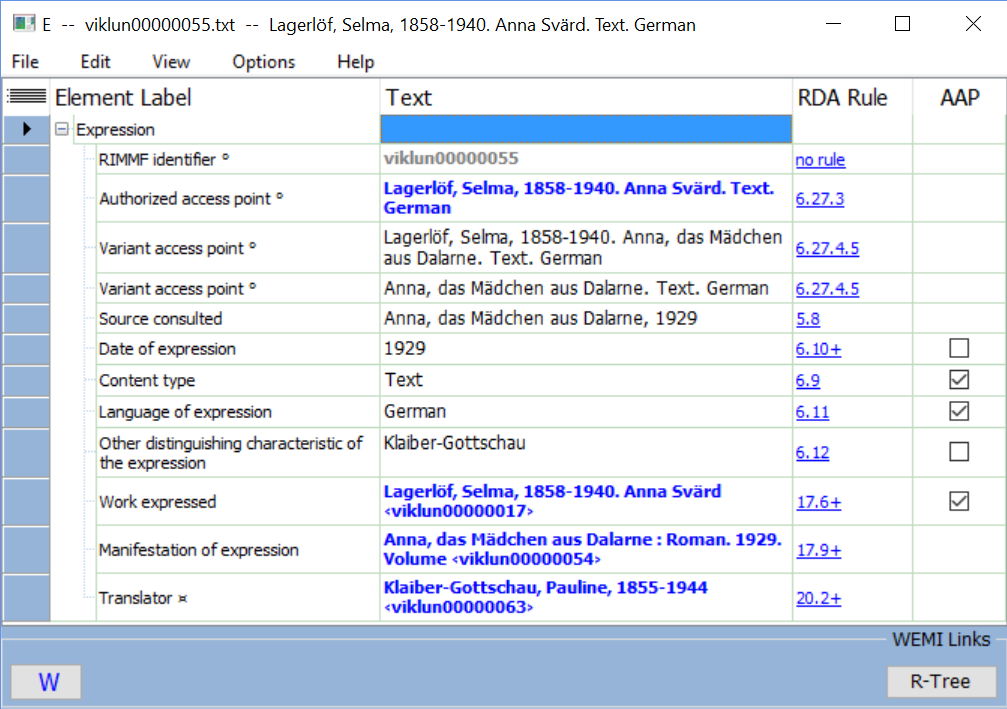 Swedish work
German translation
English cataloguer
Polylingual data
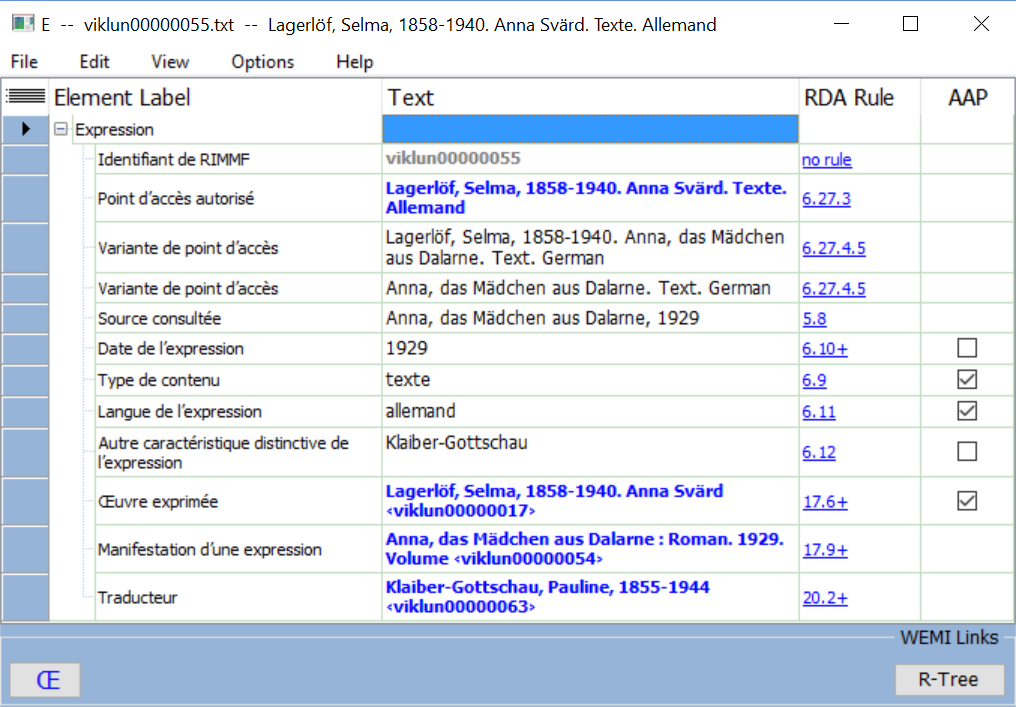 French cataloguer
http://rdaregistry.info/Elements/m/P30020
De-referenced
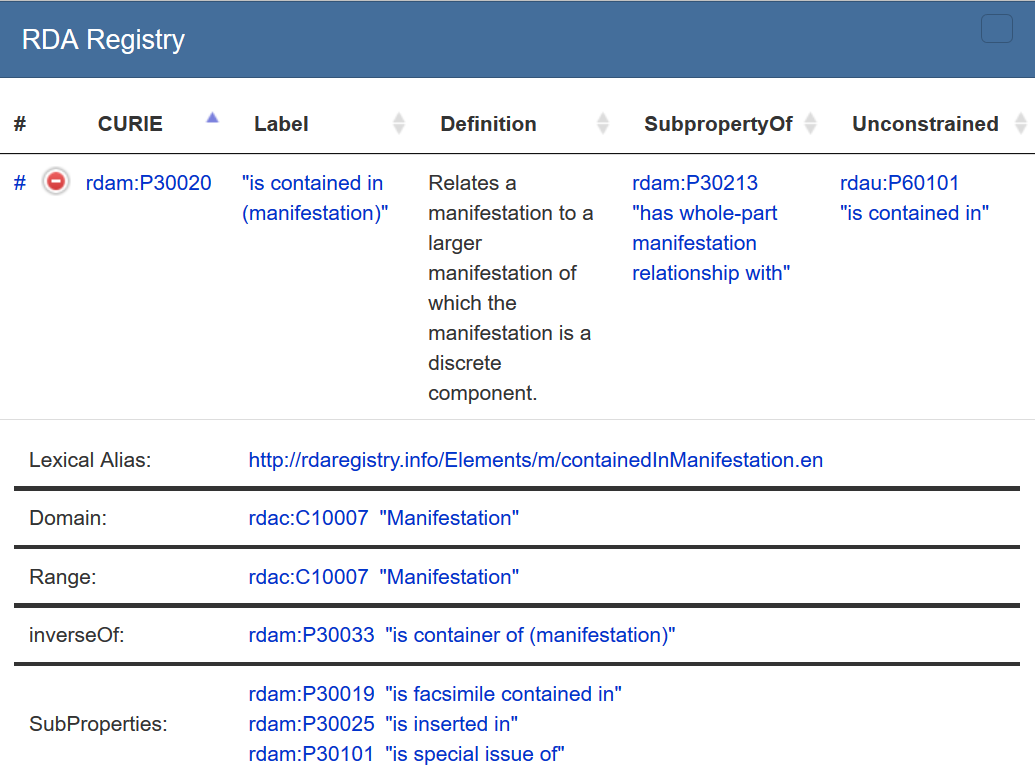 Unconstrained linked data
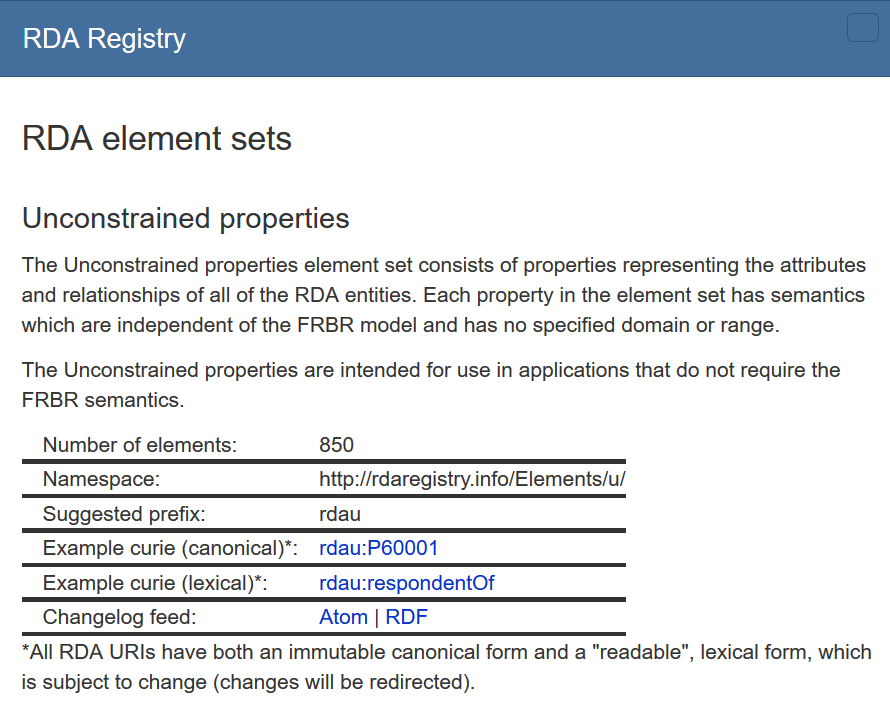 Example: Contributor
Relates a resource to an agent contributing to a resource.
Remove FRBR model to
“dumb-down”
  semantics to common level of granularity
“resources” and “agents”
Beyond RDA data: ISBD
[Linked data cloud, not RDF graph]
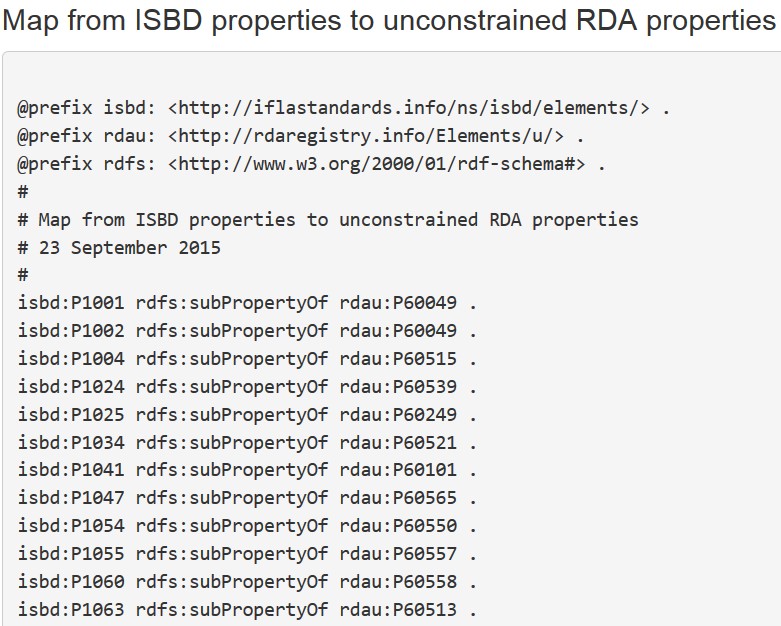 Unconstrained
(No entity
Specified)
ISBDU
RDAU
ISBD
RDA
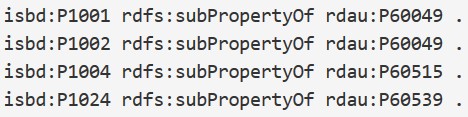 Resource
Work
Expression
Manifestation
Item
[Speaker Notes: The RDA Registry contains an element set that is not tied to the RDA entities. The “unconstrained” elements parallel the RDA elements but have general definitions, so they can be used by applications that do not require the finer granularity and semantics of RDA and FRBR.

This allows RDA data to interoperate with data from another community. For example, there is an agreed alignment between ISBD (International Standard Bibliographic Description) elements and RDA elements. The alignment is the basis of a set of linked data maps between ISBD and RDA data.

The diagram shows the maps between the RDA and ISBD element sets and their unconstrained versions. The maps preserve semantic coherence by removing the information about RDA’s WEMI entities and ISBD’s Resource entity; the semantic relationship between these entities is not simple and direct.

The diagram is part of the “linked data cloud” of RDF maps, and is not itself an RDF graph. For example, the map between ISBD and the unconstrained RDA elements represented by a single line is an RDF graph, the first part of which is shown.]
Multi-schema linked data
Many local dialects
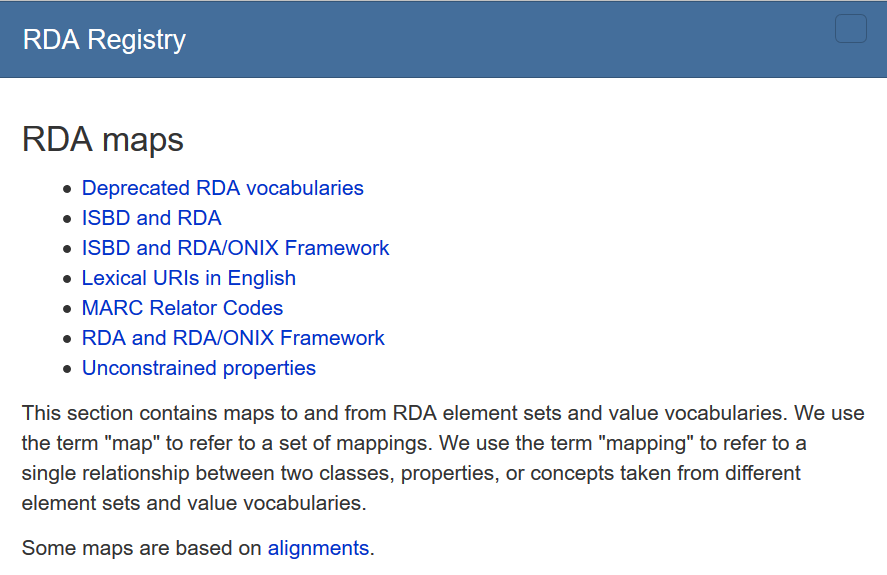 Linking RDA to:
ISBD
MARC21
RDA/ONIX Framework
…
Semantic map of manifestation carrier/media type
element
Does BIBFRAME fit here?
dc:
format
dct:
format
schema:
encoding
rdau:
P60050
m21:
M338__b
rdam:
P30002
isbd:
P1003
rdam:
P30001
3: Synthesis and general discussion
The (metadata) Grail
Item
describes
itself
Master
Catalogue
Record
Using arcane rules and processes
Interpreted by professional intermediaries
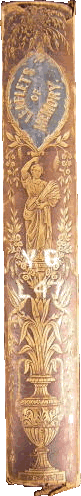 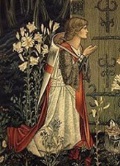 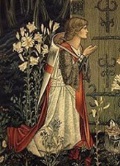 Representation
Title page, cover, introduction, etc.
(by author, publisher, etc.)
Universal Bibliographic Control
Agreed at international level with global scope
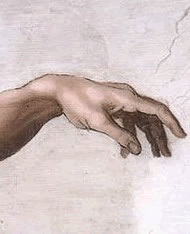 Top-down,
one size
fits all
One
record
structure
One
encoding
format
One
content
rules
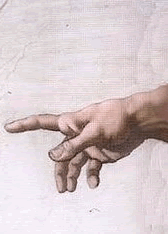 Digital world
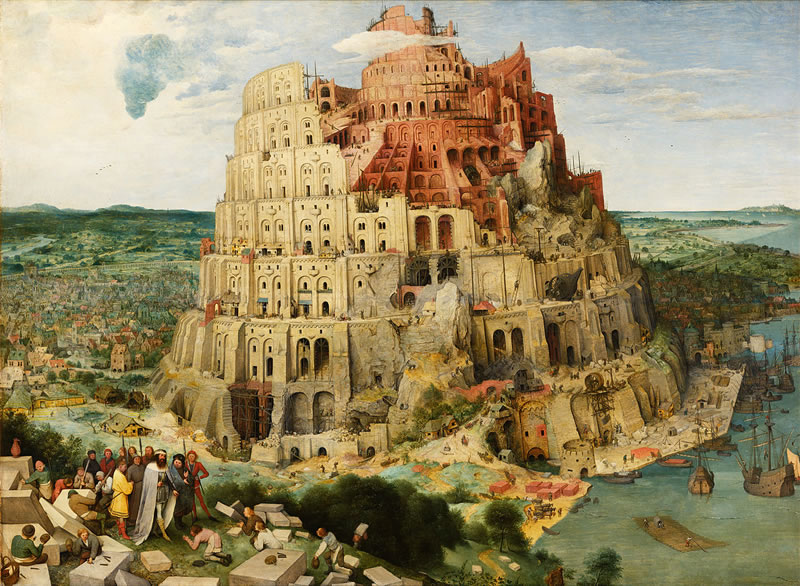 All content on one carrier
Global is the connected local
Web is the fundamental structure
Control structures crumble
Open World Assumption
The absence of data is not data about absence
Always something more to say!
The “record” is never complete
From record to statement cluster
-----
--------
Manifestation
---------------
--------------
----
-------------------
…
M
W
M
N
N
C
E
--------- : ----, ----
Anyone can say Anything about Any thing
There is no test of truth; only inconsistency
Provenance is important!
Who said that?
What “rules” were used?
Provenance required for each statement
[triple + 1 = quad store]
Who says?
Publisher metadata:
Electronic copyright deposit
=> 80% of British Library intake
The Crowd:
Social media
Reviews, etc.
X
Professionals:
Recording and relationships
The Expert Crowd:
Crowd-sourcing
Paraprofessionals:
Transcription
(smart phone apps)
Machines:
Indexing
Inferencing
Linked data vs Semantic Web
Dumb?
Smart!
Linked data:
RDBMS
Closed world
Blank nodes
Minimal semantics
Local
Semantic Web:
RDF
Open world
All nodes identified
Embedded semantics
Global
Easy to develop with local infrastructure
Hard to develop with global infrastructure
Thank you!
rscchair@rdatoolkit.org
http://www.rda-rsc.org/ [RDA Steering Committee]
http://www.rdaregistry.info/
http://metadataregistry.org/
http://www.marcofquality.com/wiki/rimmf3/